NUTRICIÓ I DIETESQUÈ MENJAM? ELS ALIMENTS COM A FONT  DE NUTRIENTS
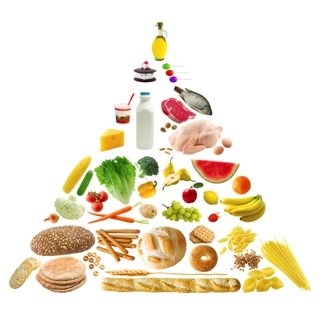 CONTINGUTS
CONCEPTUALS
Alimentació i nutrició.
Equilibri entre la dieta i la salut.
Diversitat d’estils d’alimentació. 
Dieta mediterrània.
Dieta equilibrada adaptada als gustos de cada un.
Conseqüències negatives d’una mala alimentació.
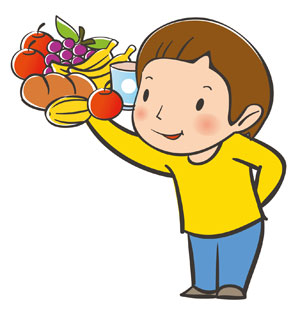 CONTINGUTS
2. PROCEDIMENTALS
Interpretació de la piràmide de l’alimentació.
Anàlisi dels propis hàbits alimentaris.
Adquisició d’hàbits saludables d’alimentació.
Recerca d'informació sobre diferents tipus d'aliments atenent al seu consum.
CONTINGUTS
Treball i cooperació adequats en grup.
3. ACTITUDINALS
Predisposició adequada per al treball i cooperació en grup.
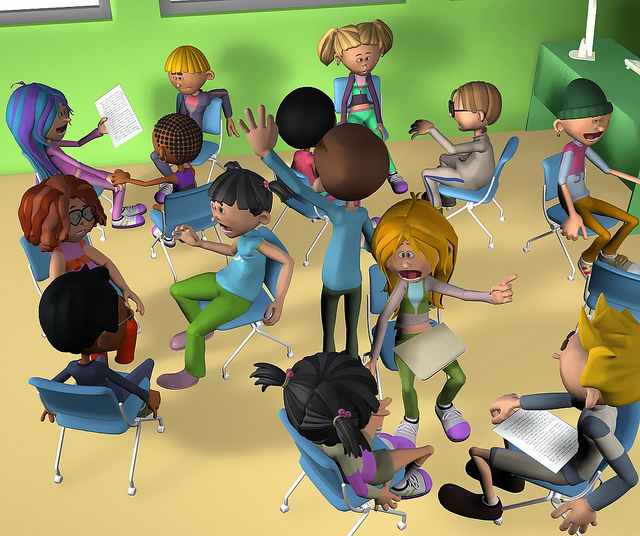 Ús adequat del material.
Valoració de la importància dels aliments per a la vida.
Capacitat de resolució de problemes quotidians.